Оси и валове
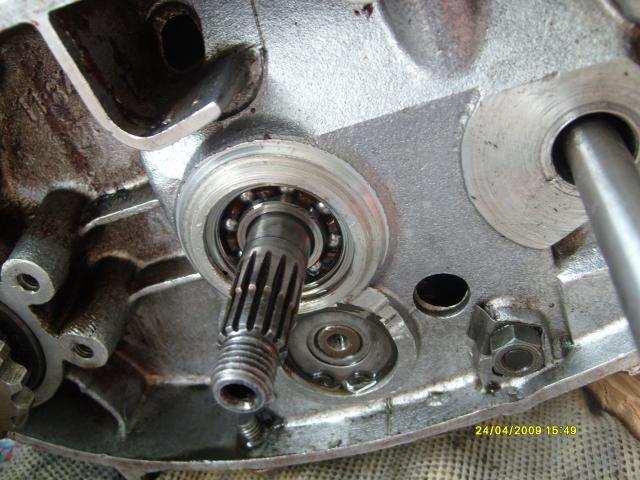 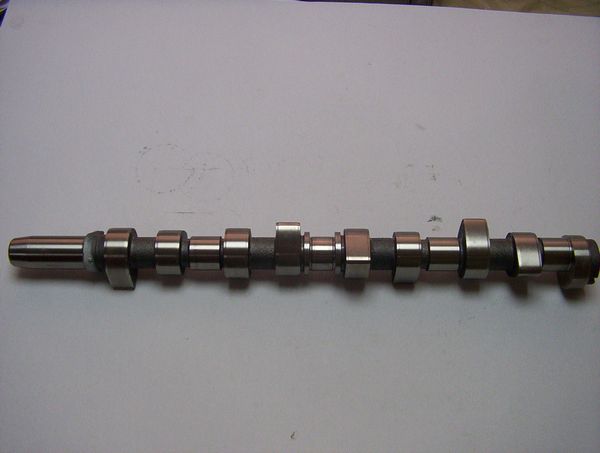 1. Общи сведения.
Осите са машинни елементи предназначени да поддържат монтирани върху тях въртящи се или осцилиращи машинни елементи, 
без да предават въртящ момент.
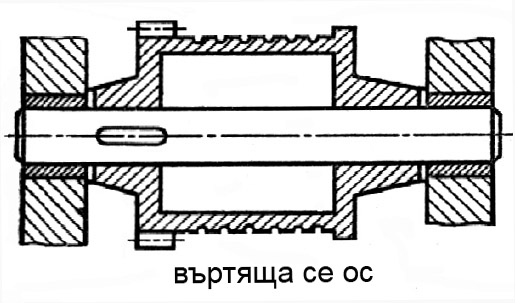 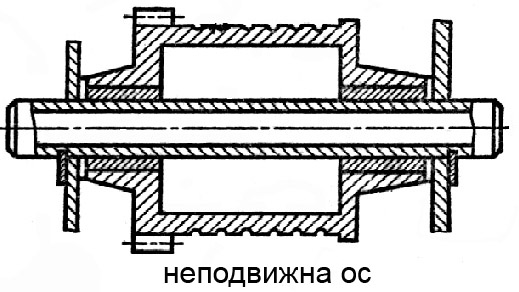 Валовете са машинни елементи предназначени да поддържат монтирани върху тях въртящи се или осцилиращи машинни елементи, 
като предават й въртящ момент!
2. Видове оси и валове
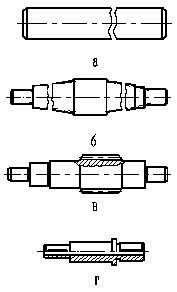 Видове оси:
- н е п о д в и ж н и
- п о д в и ж н и
- плътни
- кухи
Б. Видове валове:
- прави валове
- стъпаловидни
- плътни
- кухи
- Коляновият вал е механичен сложен детайл, чиято основна функция е да превръща възвратно-постъпателното движение във въртеливо и обратното. Коляновият вал заедно с мотовилката образува коляно-мотовилковия механизъм. Най-честото използване днес е в двигателите с вътрешно горене, където постъпателното движение се превръща във въртеливо. При компресорите и помпите става обратното: въртеливото движение от електродвигателя се превръща в постъпателно, за нагнетяване на флуида.
За пръв път коляновият вал е бил използван за задвижване на различни механични устройства: точила, вятърни помпи, примитивни стругове, по-късно е станал основен елемент от буталните парни двигатели, крачни шевни машини и др. механизми.

Коляновият вал има сложна начупена форма. Основната ос от двете си страни лагерува в картера. Чрез твърди рамена шийките на мотовилките са изнесени под определен ъгъл и на определено разстояние от основната ос. В тези шийки лагерува мотовилката, която е свързана с буталото. Броят на чупките на коляновия вал (съотв. на буталата и мотовилките) е равен на броя на цилиндрите на двигателя (редови двигател). По този начин натискът от изгарянето (линейно движение) се поема от буталото и мотовилката и се предава на коляновия вал като въртеливо движение. Към коляновия вал може да има прикрепен маховик и противотежести за облекчаване работата на основните (носещите) лагери. Коляновият вал се върти с много високи обороти, поради което трябва да се лагерува и смазва много добре.
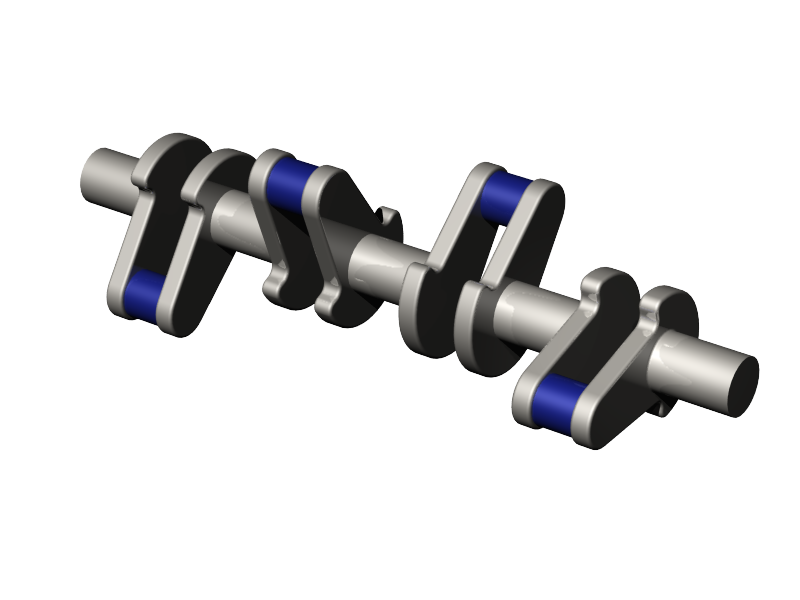 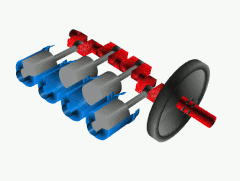 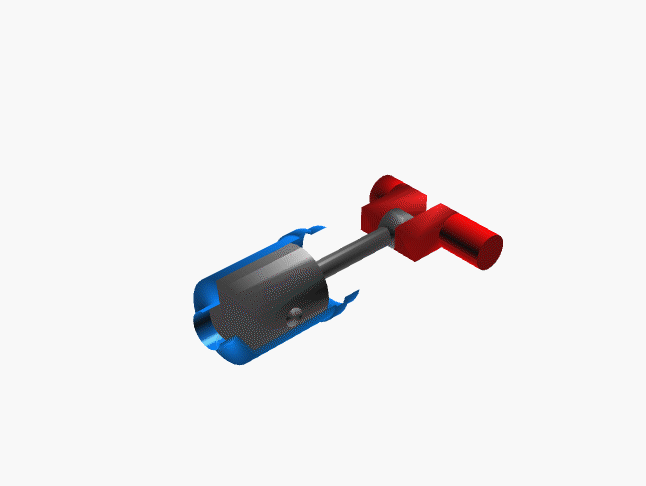 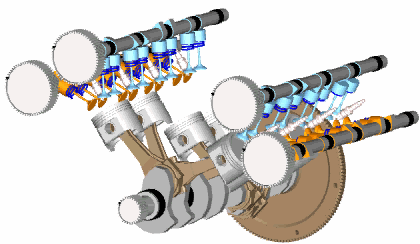 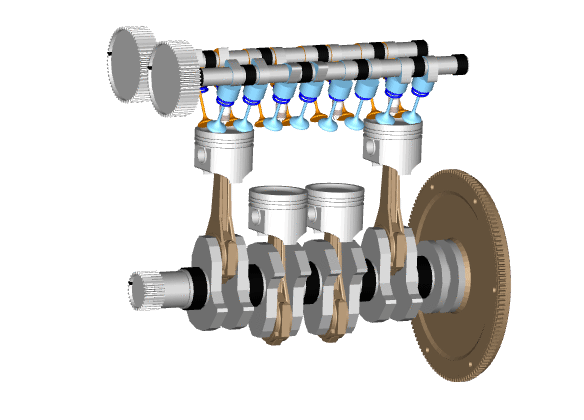 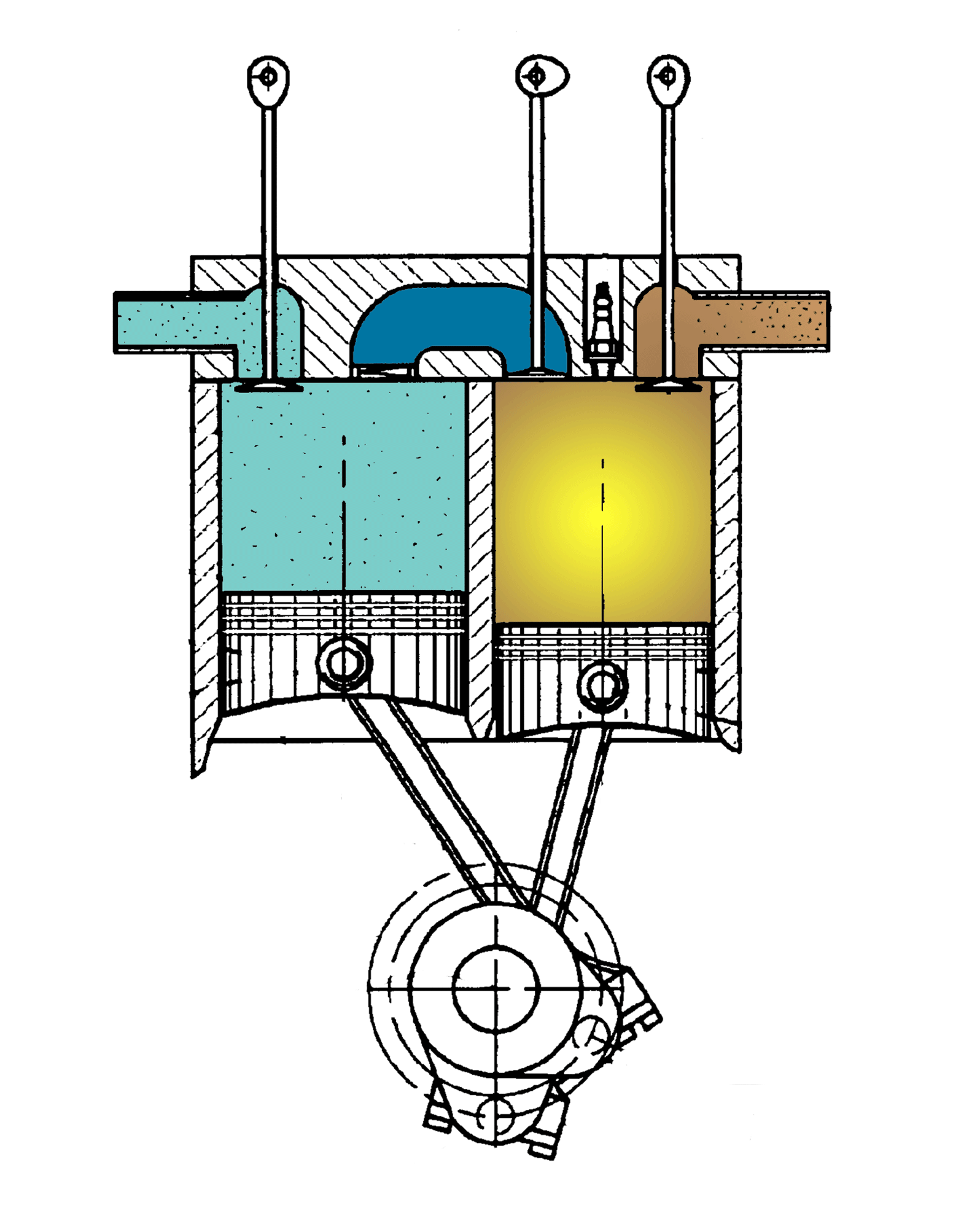 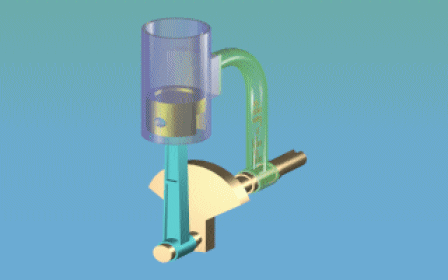 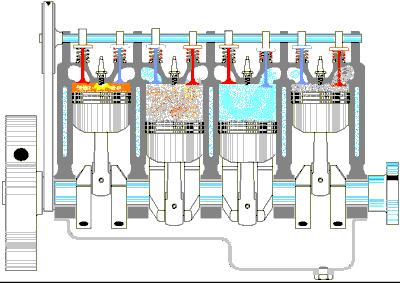 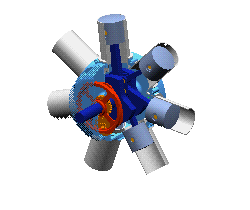 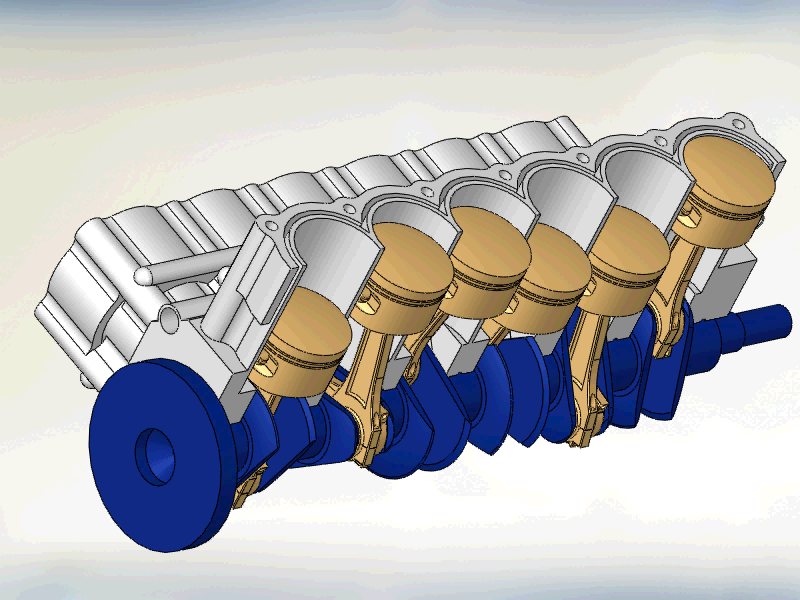 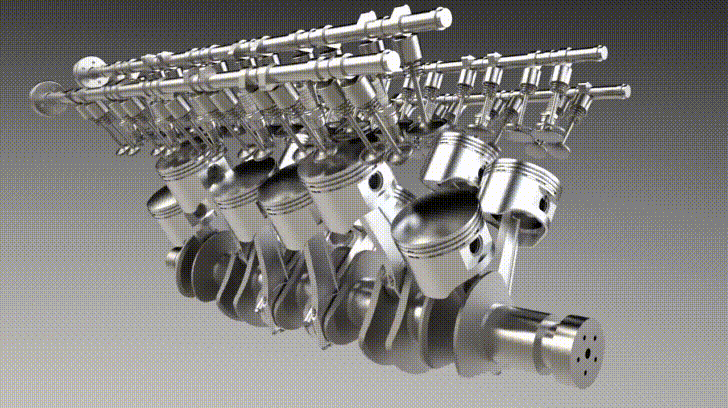 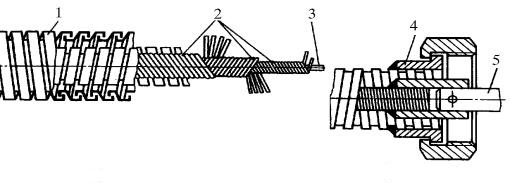 - гъвкави валове
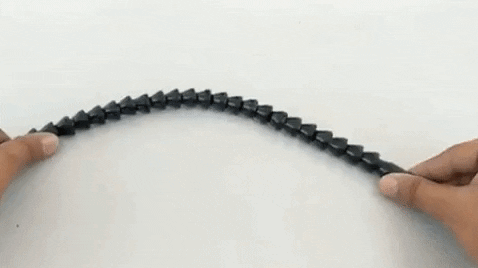 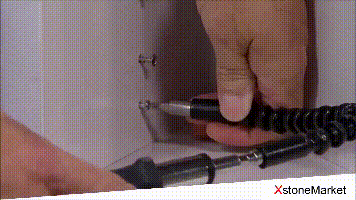 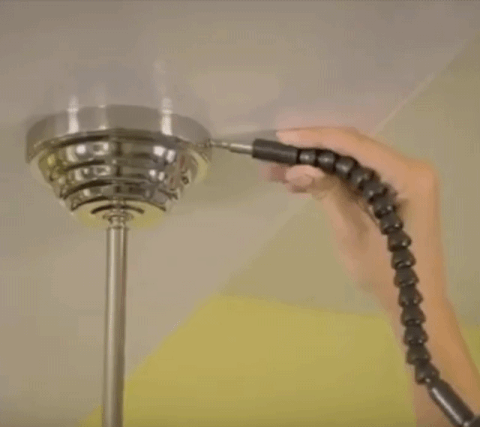 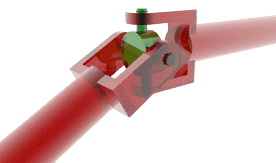 Карданният вал е конструкция, която предава въртящия момент  между валове, нележащи на една права. За примери могат да се посочат валовете между трансмисията и привода на колелата при моторните превозни средства.
Участъците , на които са монтирани лагерите и са натоварени с радиални сили, се наричат ш и й к и. Когато натоварването е осово – се наричат
п е т и.
Шийките биват: цилиндрични ( а), 
конусни (б) и сферични ( в).
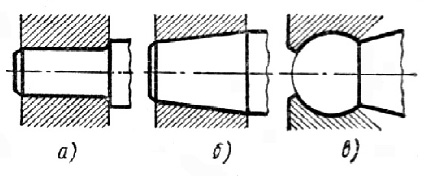 Петите биват цели (а), 
пръстеновидни (б), гребеновидни (в)
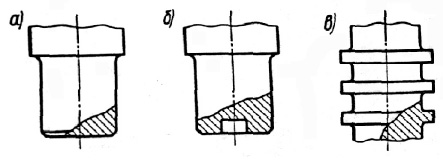 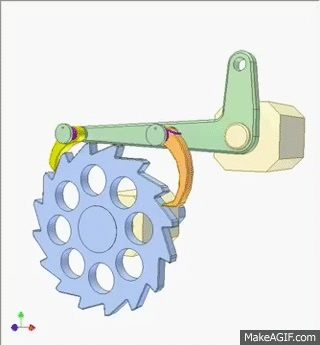 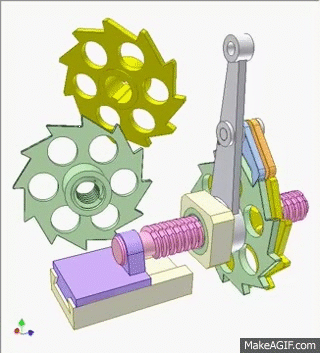 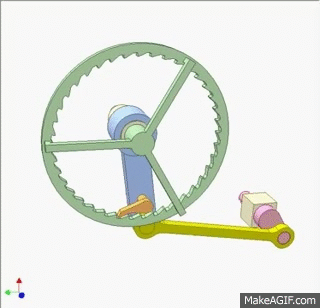 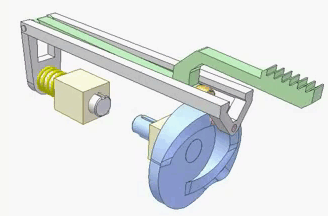 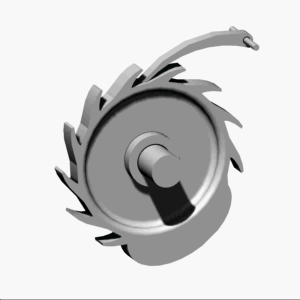 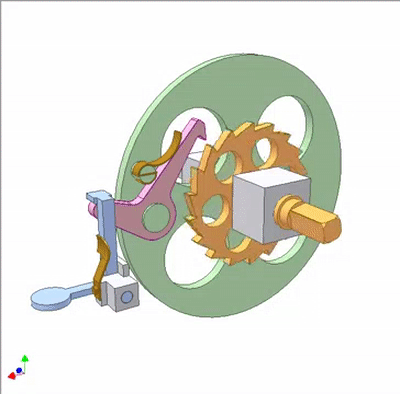 коляно-мотовилков механизъм
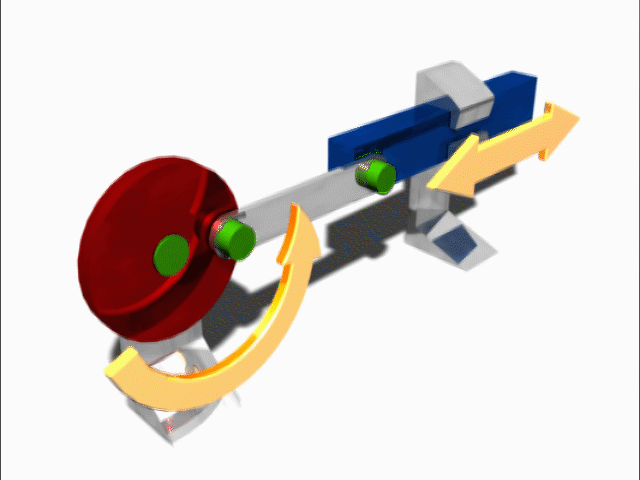 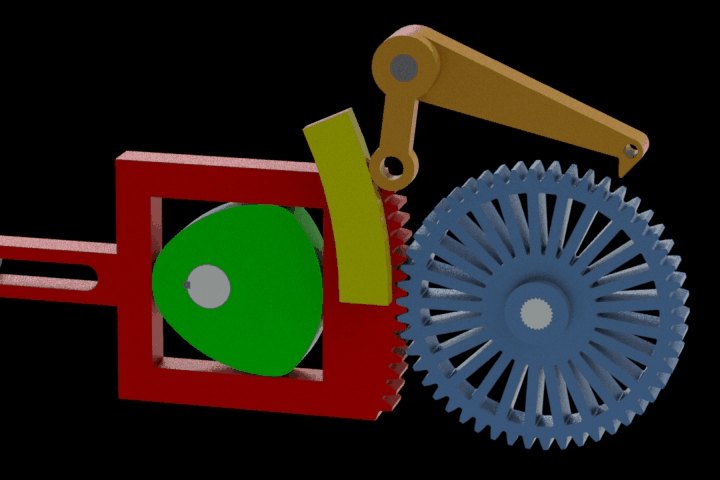 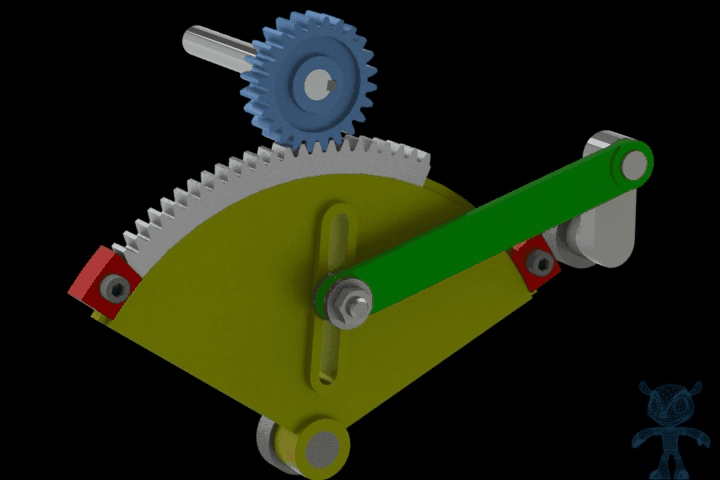 Храпови механизми
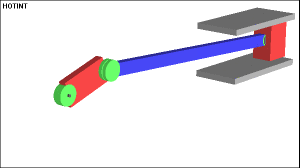 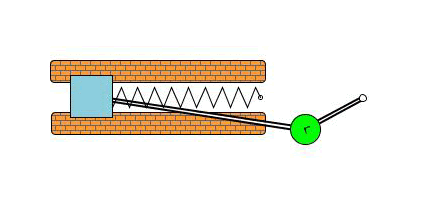 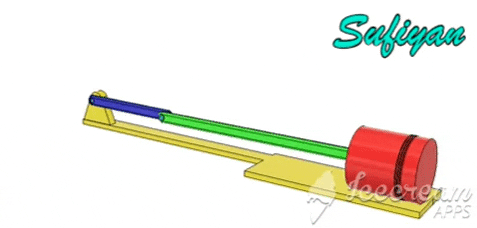 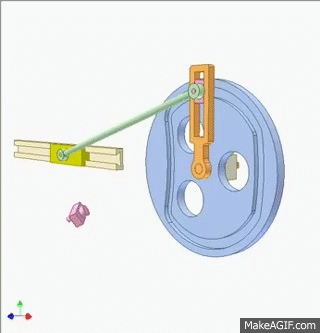